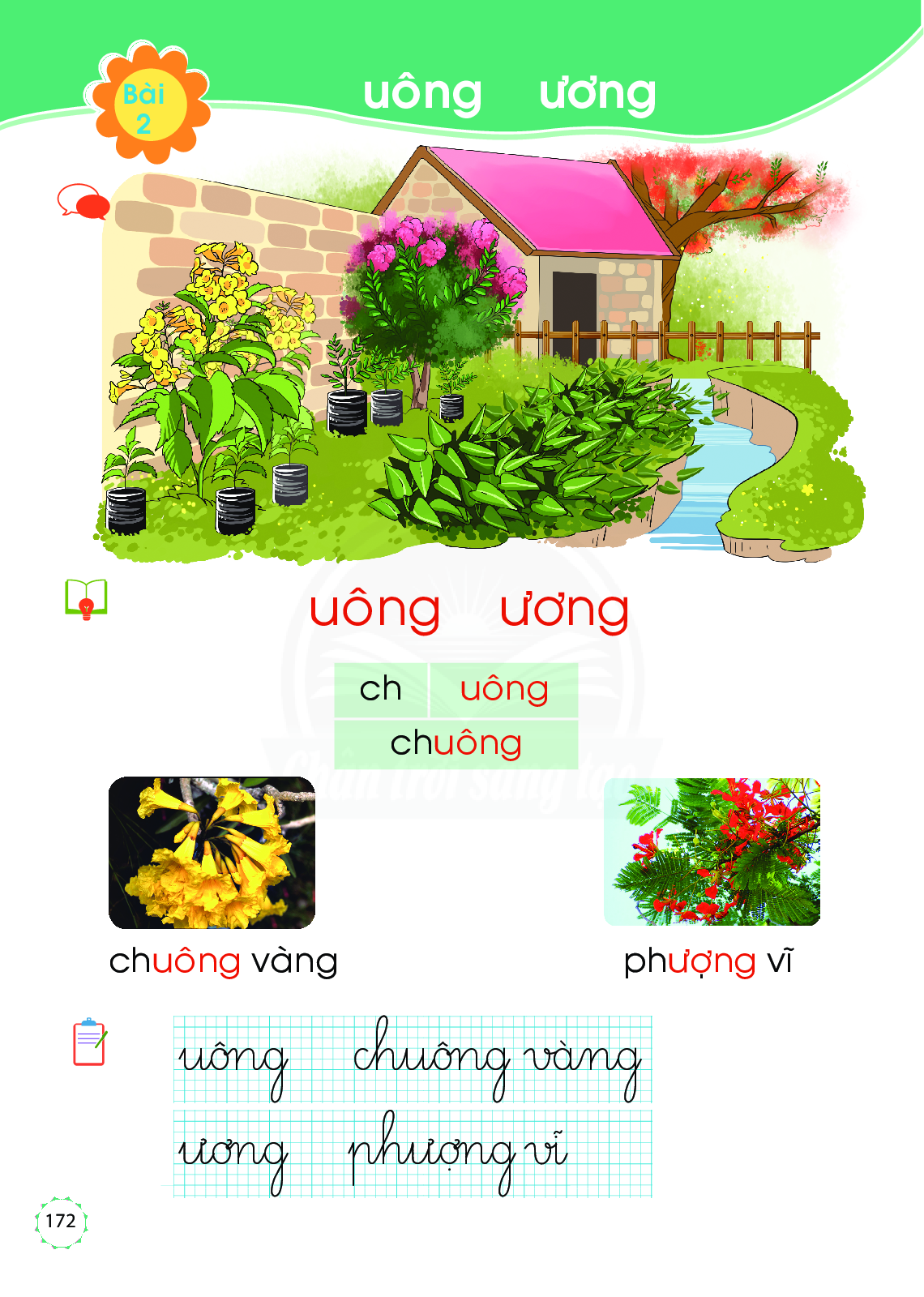 möông nöôùc
bôø töôøng
rau muoáng
phöôïng vó
chuoâng vaøng
uoâng   öông
Baøi 2
uoâng
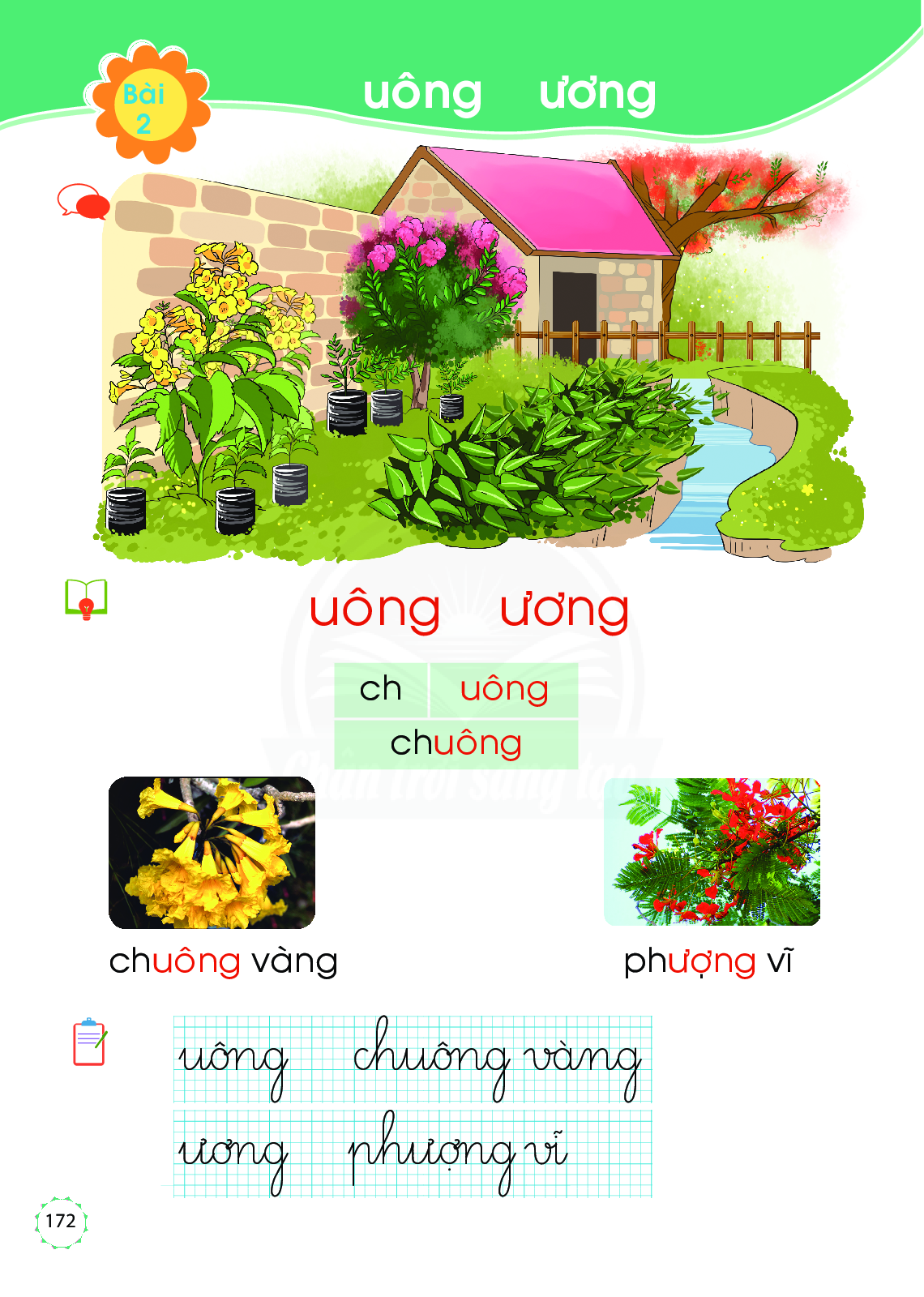 uoââng
ch
uoââng
chuoâng
chuoâng vaøng
öông
uoâng öông
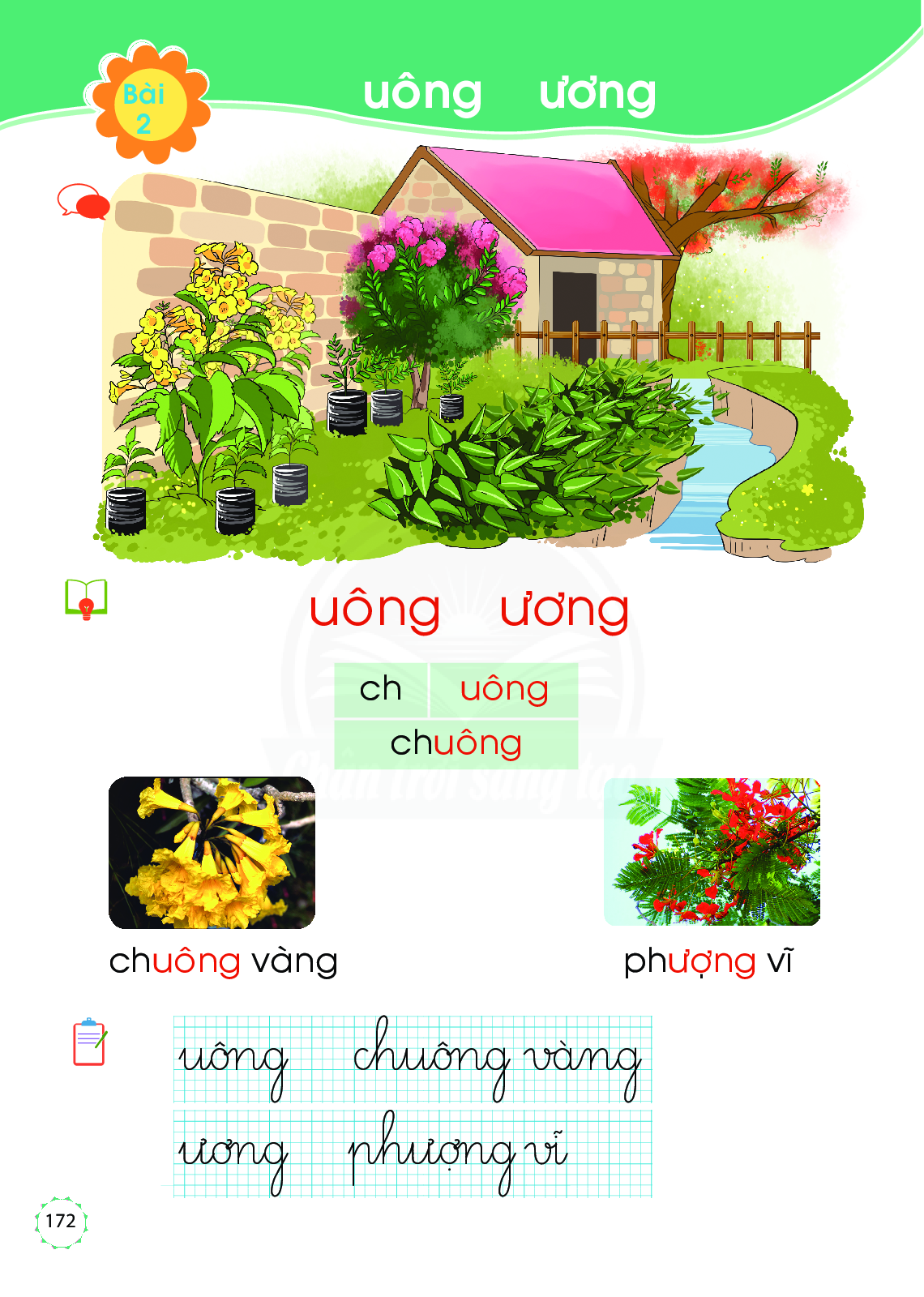 öông
ph
öông
phöôïng
phöôïng vó
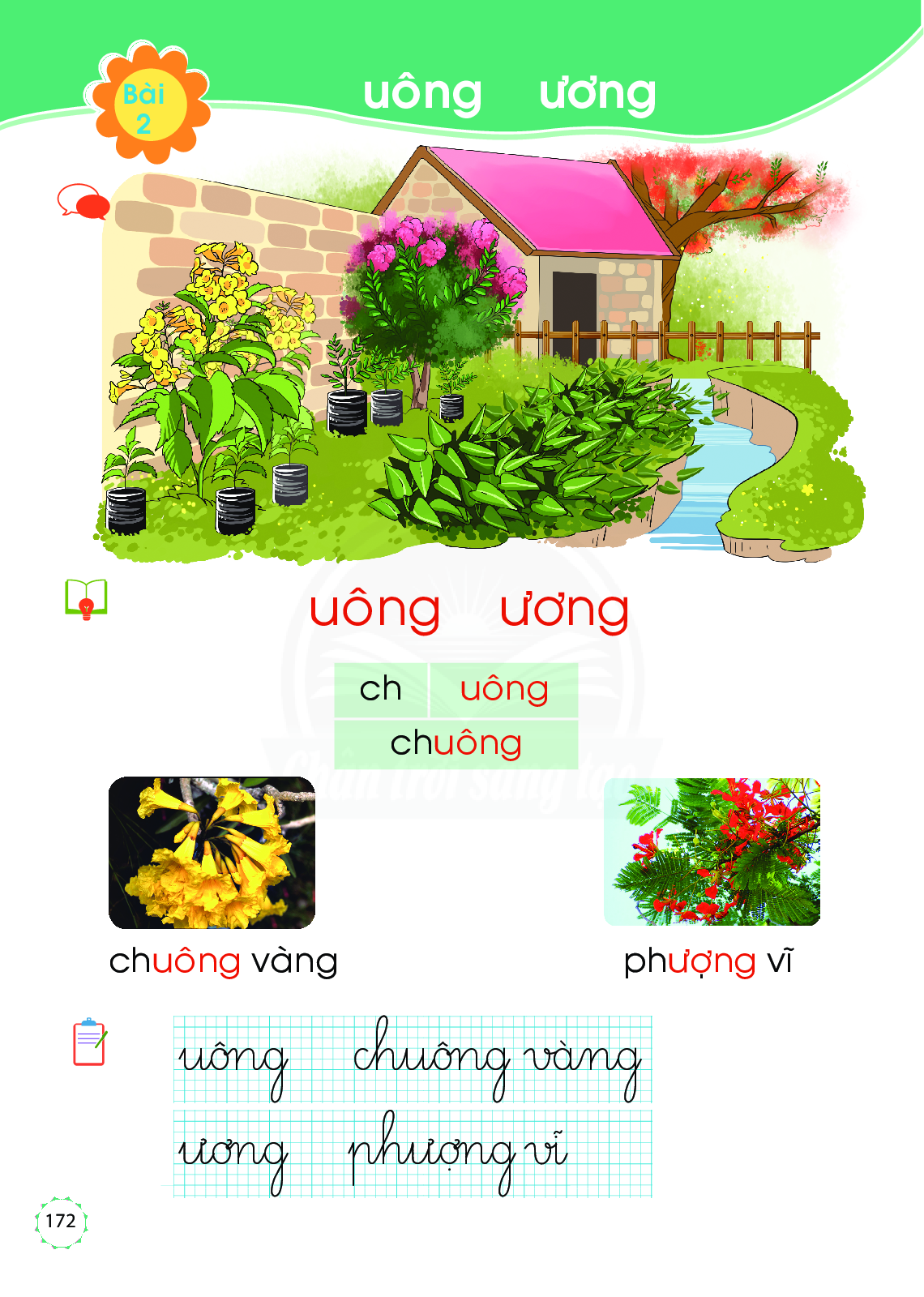 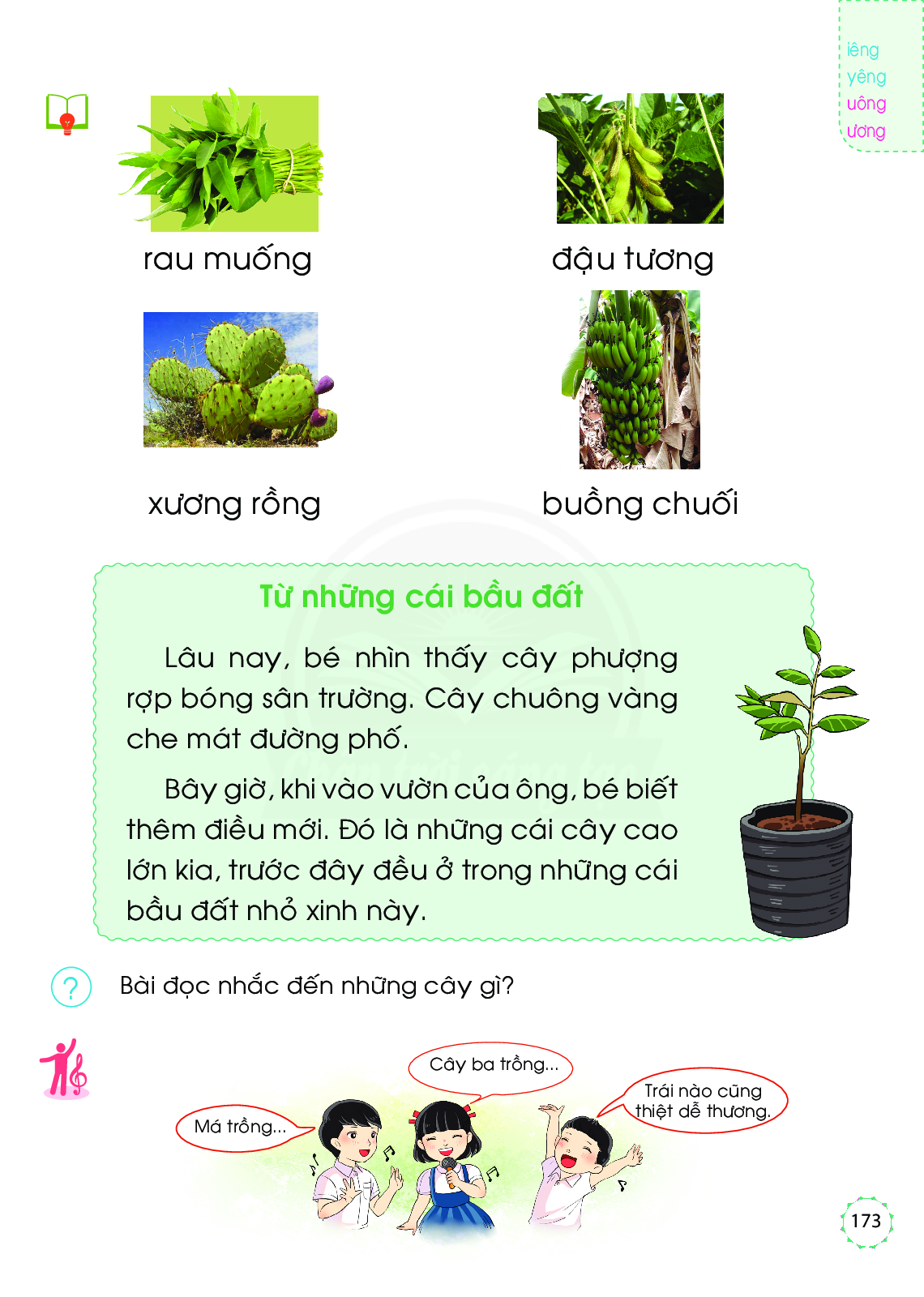 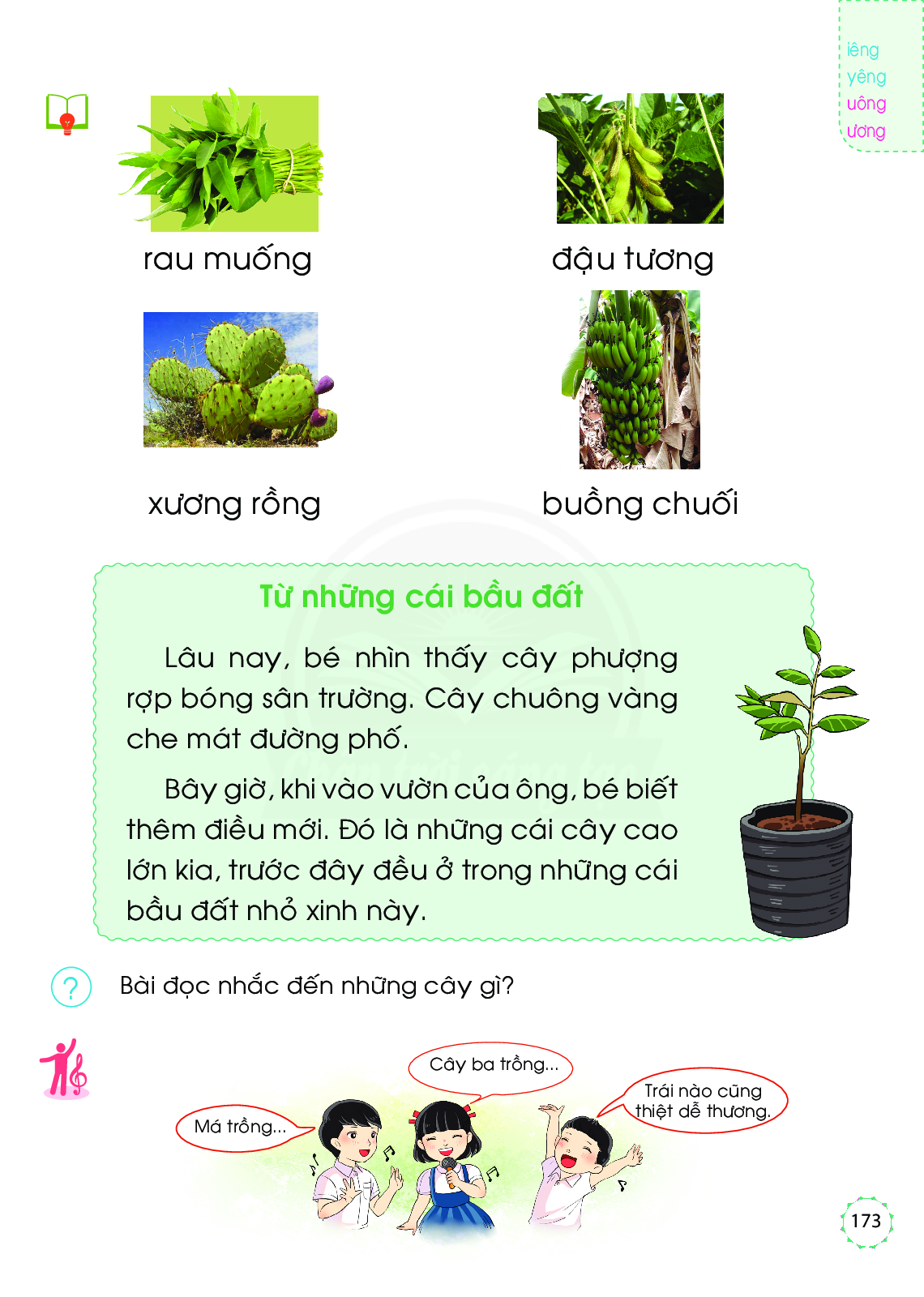 ñaäu töông
rau muoáng
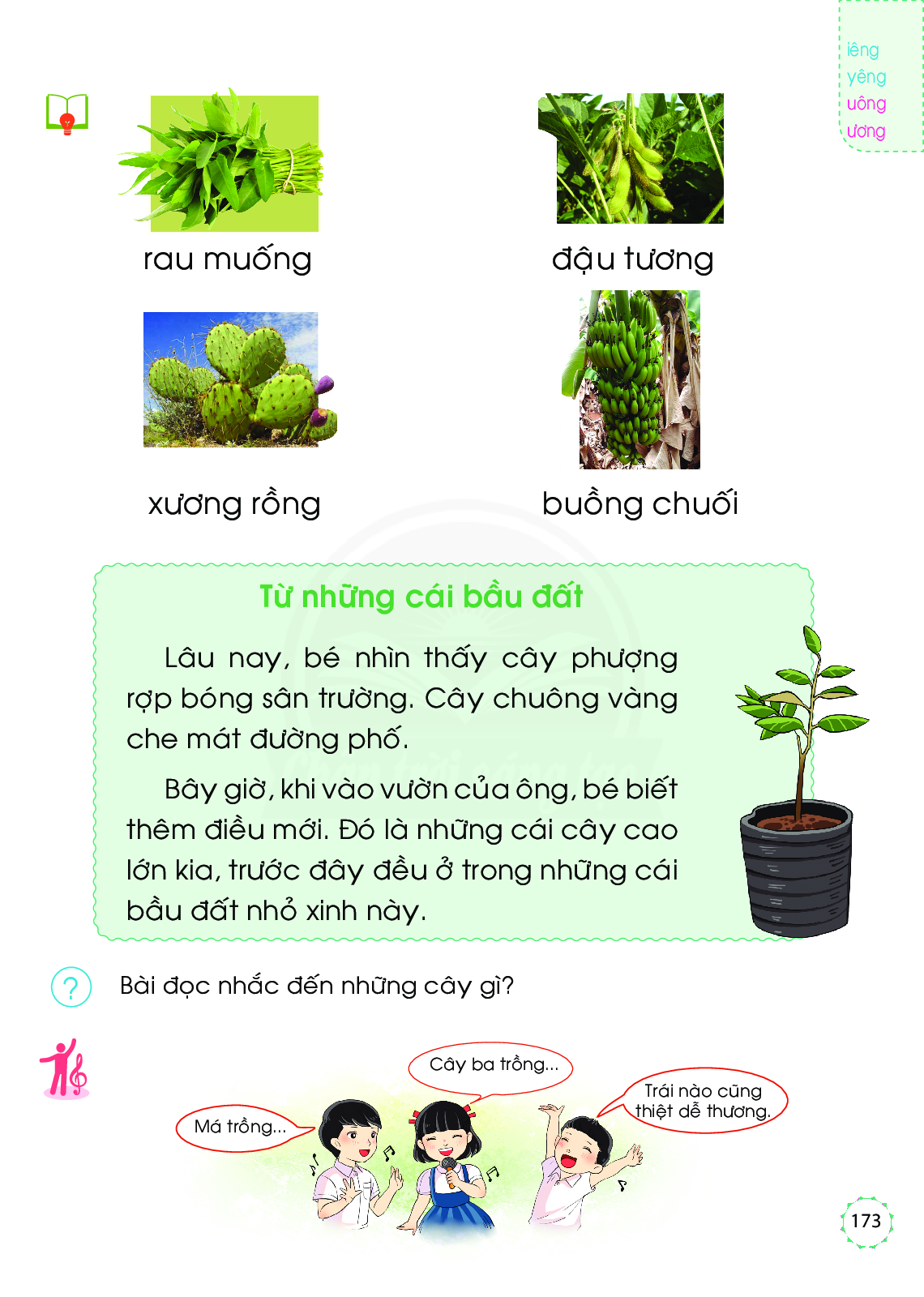 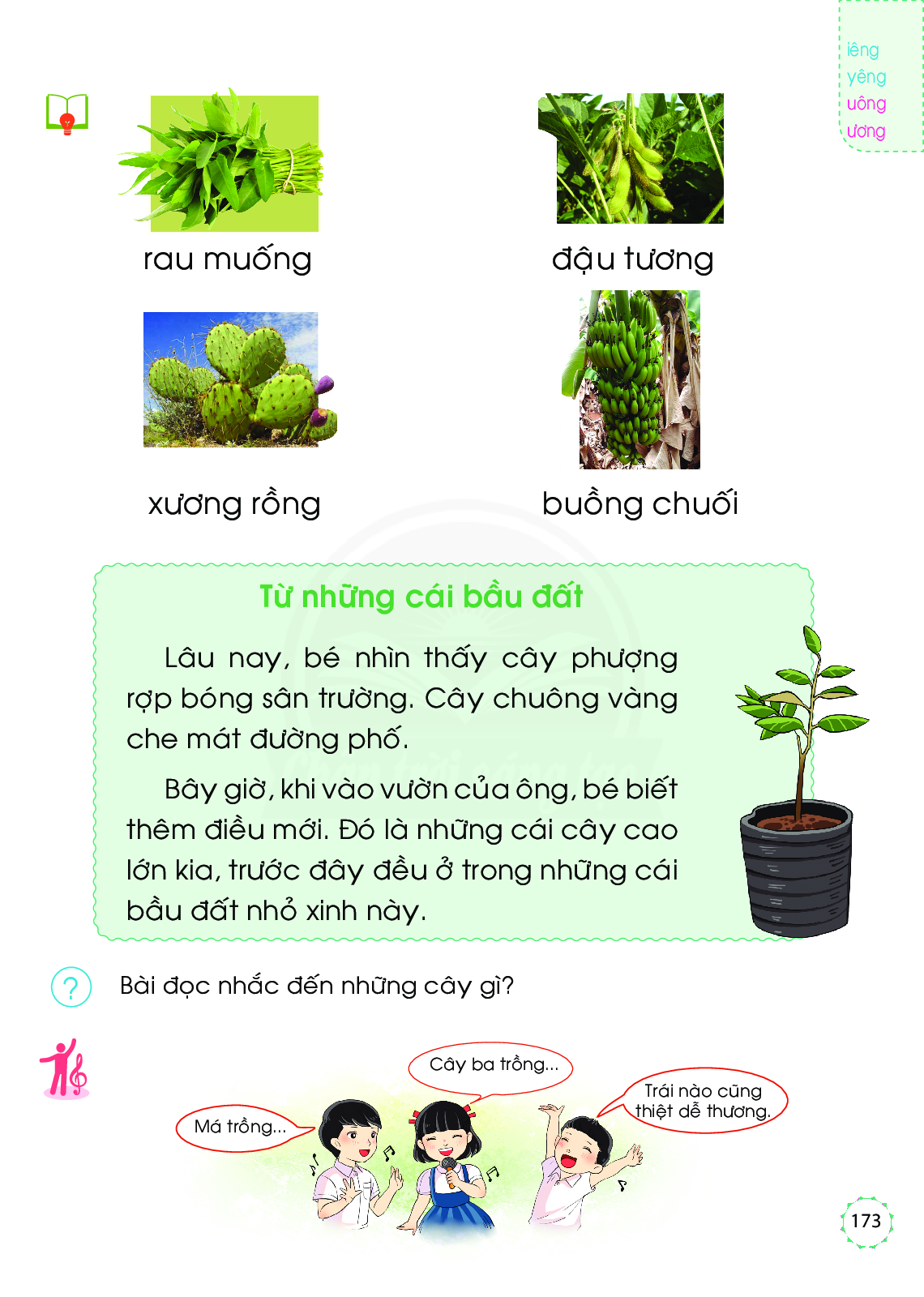 xöông roàng
buoàng chuoái
Töø nhöõng caùi baàu ñaát
 	     Laâu nay, beù nhìn thaáy caây phöôïng  rôïp boùng saân tröôøng. Caây chuoâng vaøng che maùt ñöôøng phoá. Baây giôø, khi vaøo vöôøn cuûa oâng beù bieát theâm ñieàu môùi . Ñoù laø nhöõng caùi caây cao lôùn kia, tröôùc ñaây ñeàu ôû trong nhöõng caùi baàu ñaát nhoû xinh naøy.
1
2
3
4